Название проекта
Актуальность проекта
Проблема
Проблема клиента, которую вы решаете.
Почему существующих вариантов решения не достаточно?
Решение
Что вы предлагаете, уникальные преимущества и выгоды для клиента.
Рынок
Рынок, на котором вы работаете, его объем, рост и уровень конкуренции.
Бизнес-модель
Бизнес-модель – как вы зарабатываете или планируете.
Текущие результаты
Текущие результаты: успешные кейсы, клиенты или предварительные договоренности, привлеченные инвестиции и др.
Команда
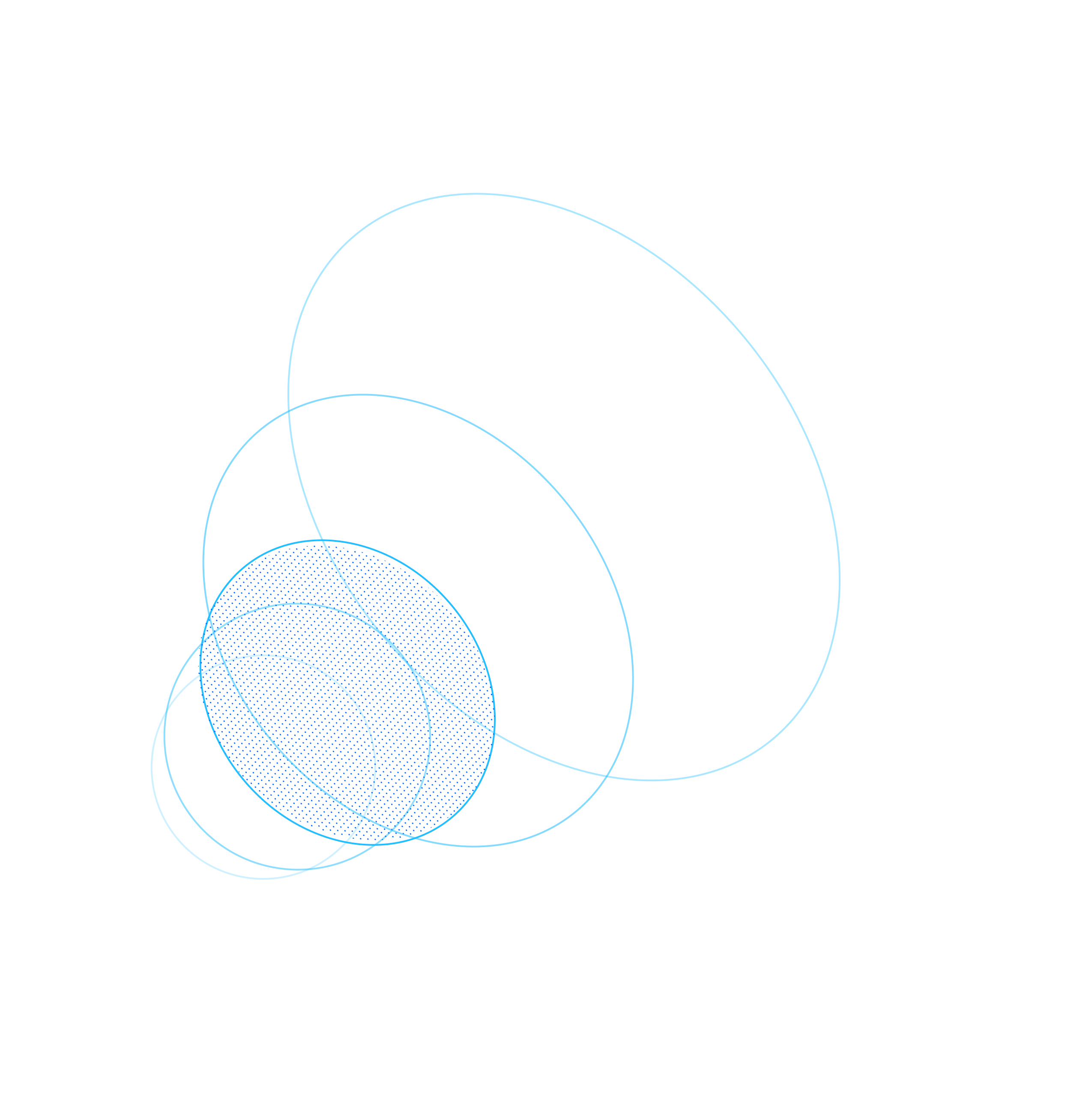 Ключевые члены ваше команды (CEO, CTO и СMO), опыт и компетенции;
Планы развития
Планы развития, потребности и предложение для того, кому вы адресуете презентацию.
Контакты
Сайт 
Телефон
email
Website.ru 
+7 (___) ___-__-__
email@mailto.ru